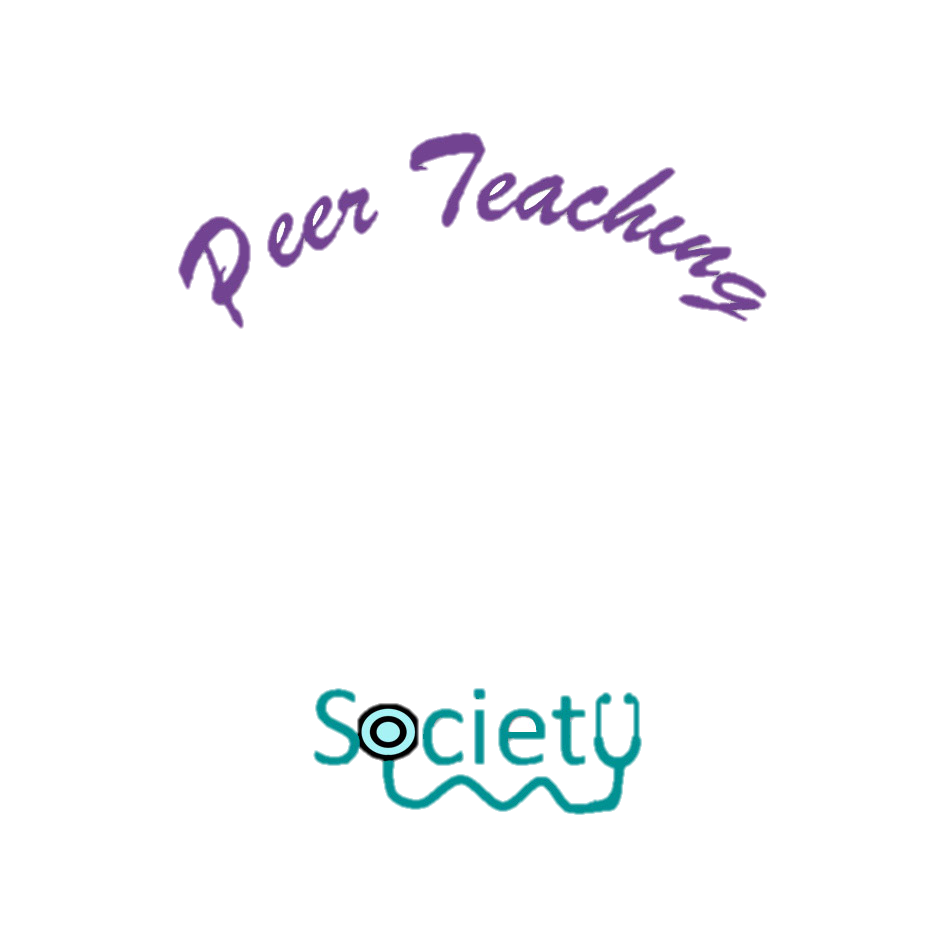 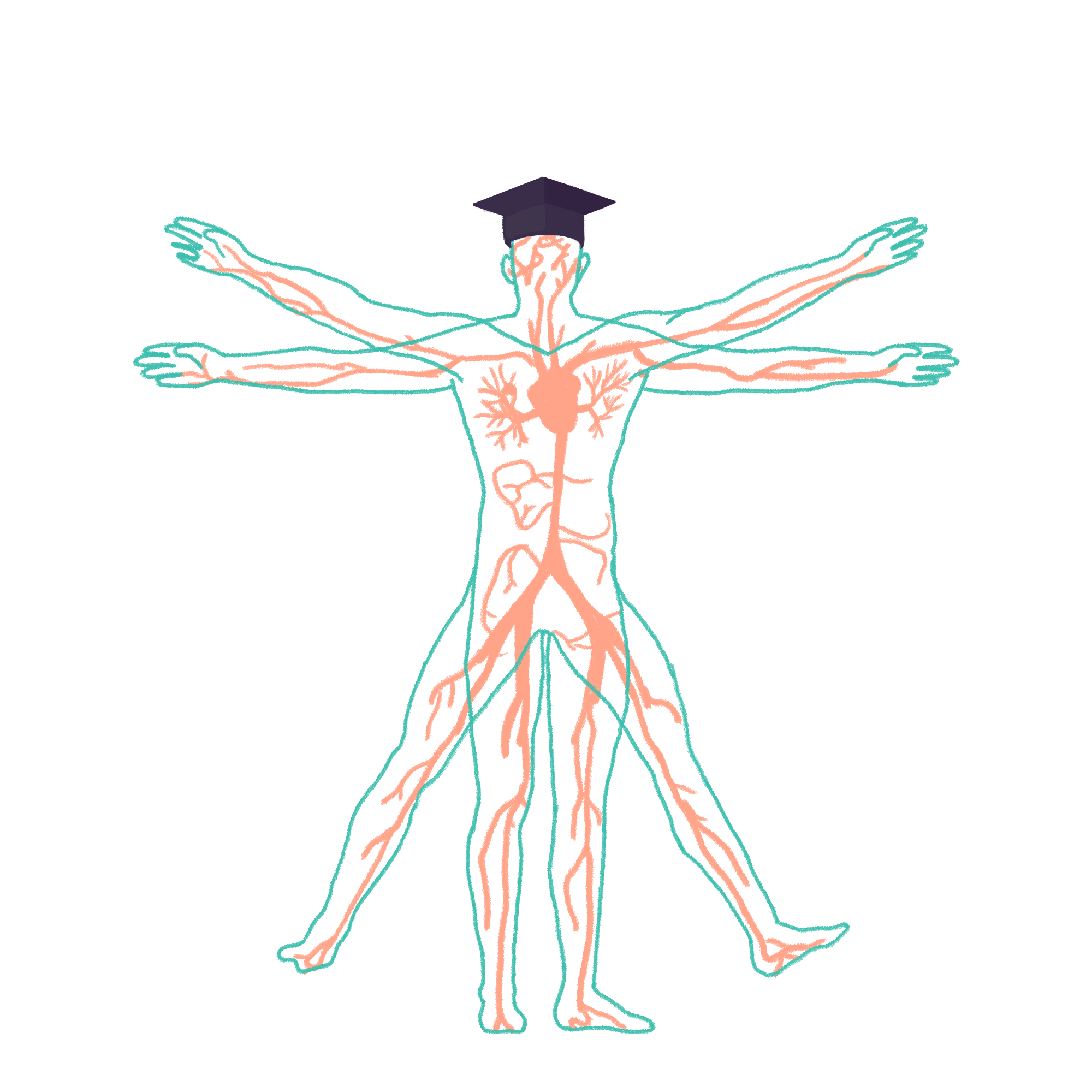 2023/2024
Respiratory 1
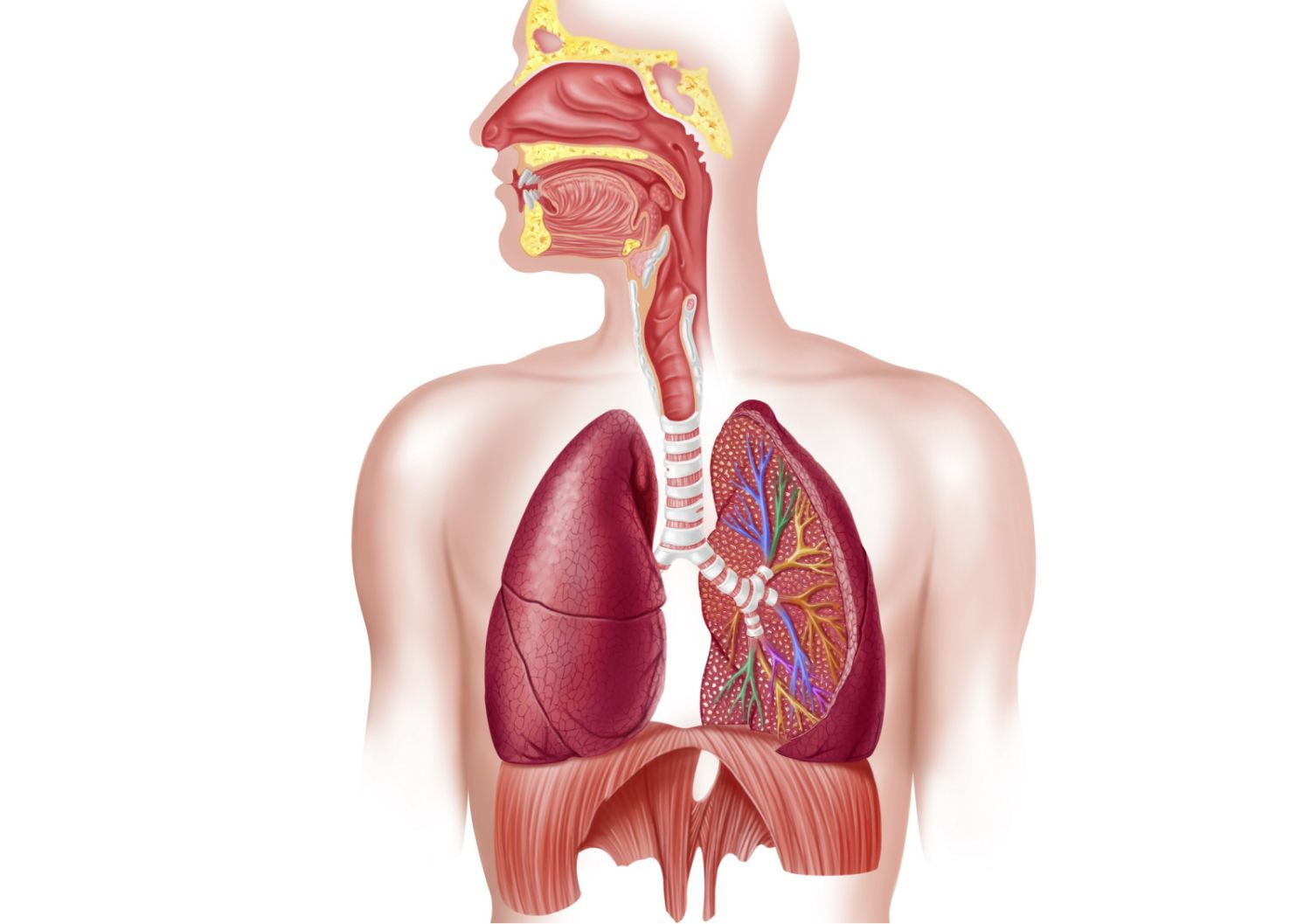 Phase 1 Revision Session

[S Klyde Alistar and Yap Yuan Zher]
[14/11/23- 6:30pm]
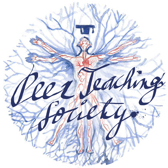 The Peer Teaching Society is not liable for false or misleading information…
Aims and Objectives (broadly)
Physiology 
Inspiration and expiration
Pontine and medullary respiratory sensory 
Central vs peripheral chemoreceptors
Anatomy 
Muscles of the chest
Lungs
Bronchial tree
Larynx
Diaphragm
Nerves
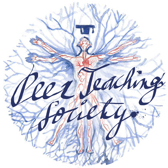 The Peer Teaching Society is not liable for false or misleading information…
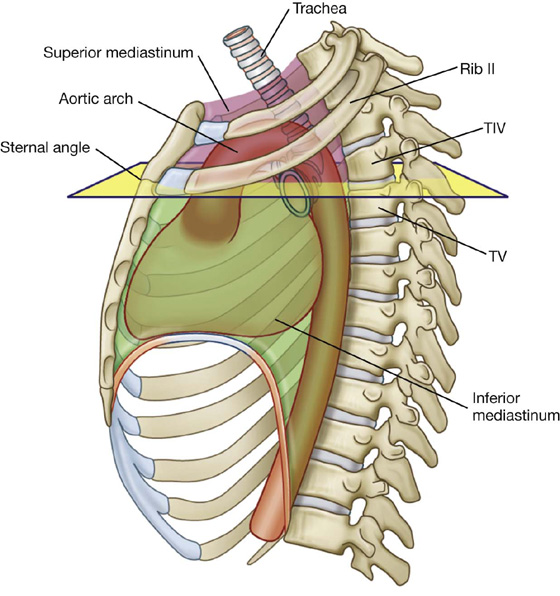 Sternal Angle
It is located at the level of T2. True or false?
False. It is located at T4/5 (rib 2)
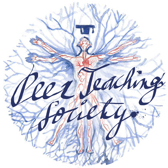 The Peer Teaching Society is not liable for false or misleading information…
[Speaker Notes: False. Sternal angle is located at the level of Rib 2, not T2. It is located at T4/5. This demonstrates the fact that the ribs curve upwards from the sternum to the vertebra. 

image: https://clinicalgate.com/thorax-6/]
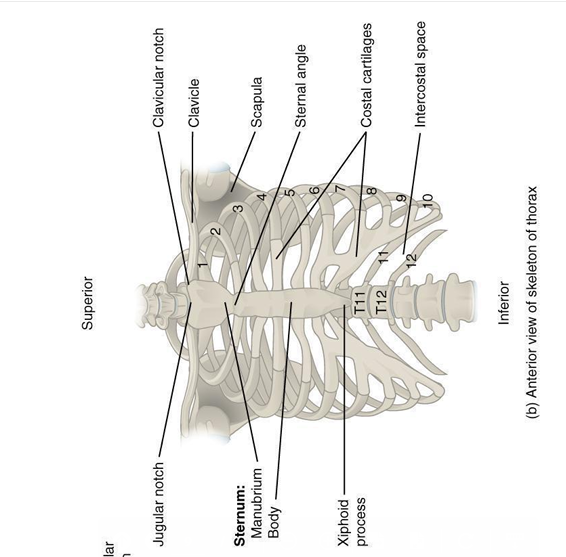 Anatomy:
1
2
4
3
5
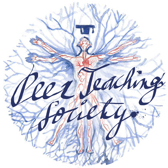 The Peer Teaching Society is not liable for false or misleading information…
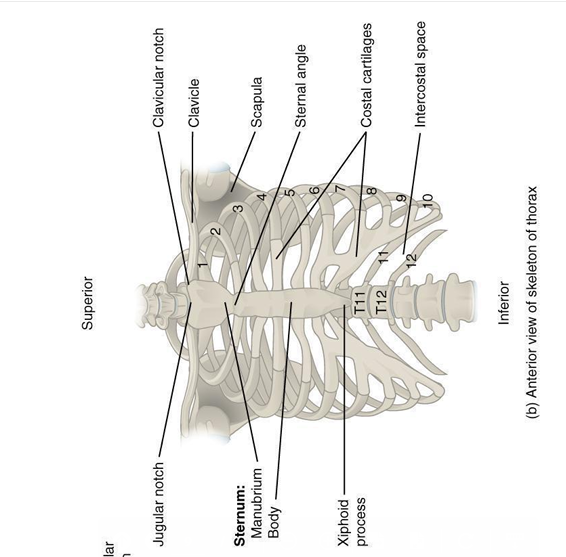 Anatomy:
2
4
3
5
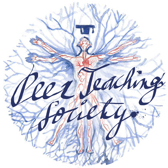 The Peer Teaching Society is not liable for false or misleading information…
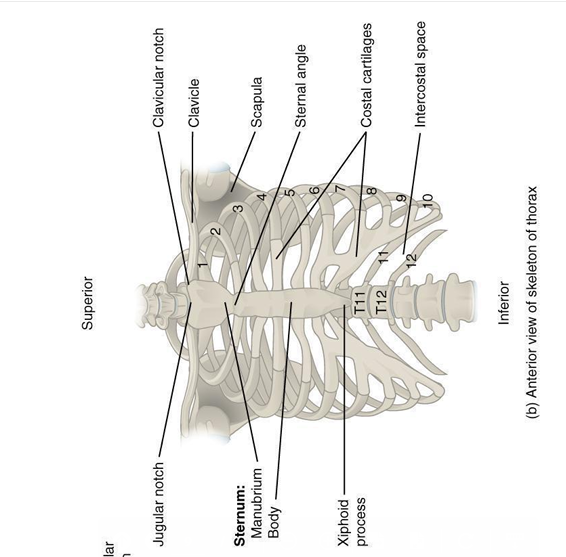 Anatomy:
4
3
5
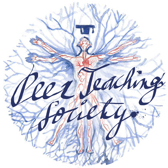 The Peer Teaching Society is not liable for false or misleading information…
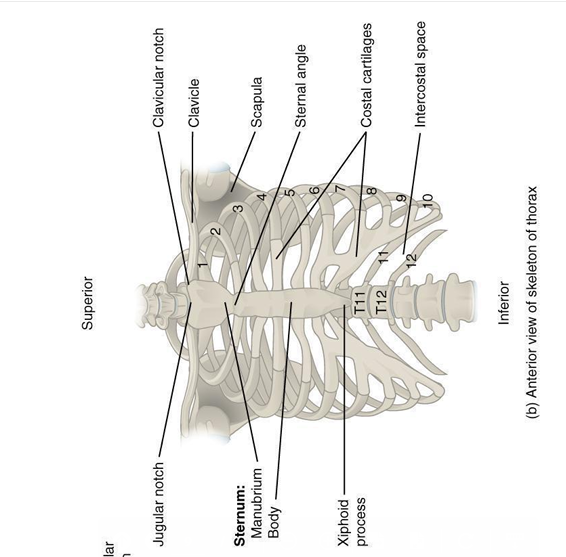 Anatomy:
4
5
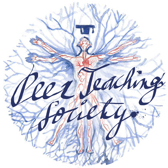 The Peer Teaching Society is not liable for false or misleading information…
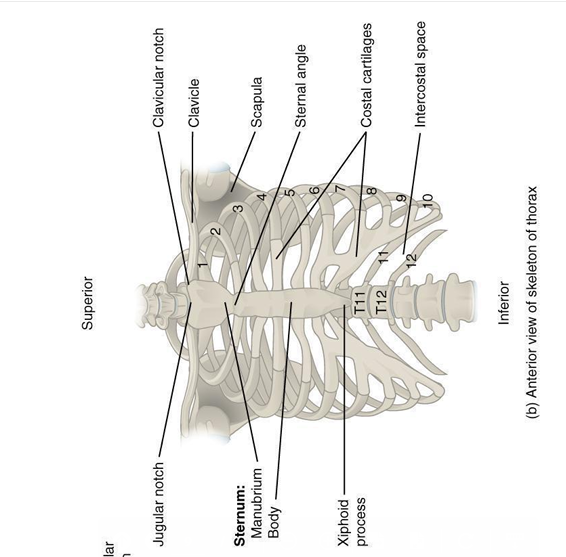 Anatomy:
5
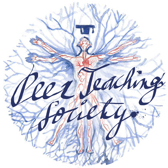 The Peer Teaching Society is not liable for false or misleading information…
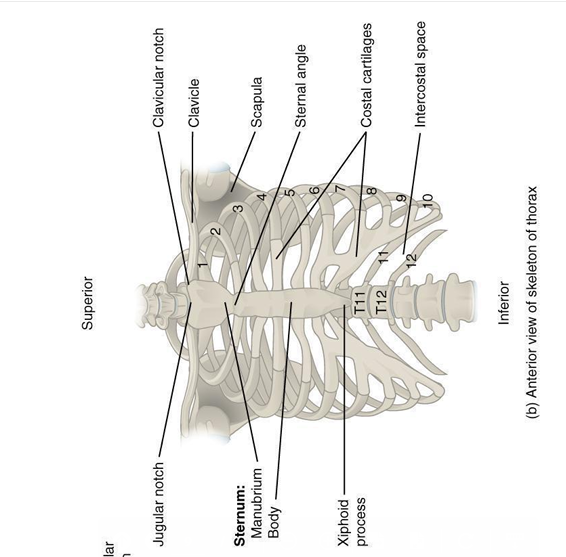 Anatomy:
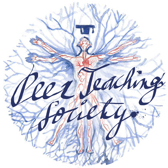 The Peer Teaching Society is not liable for false or misleading information…
What muscle is this? Action?
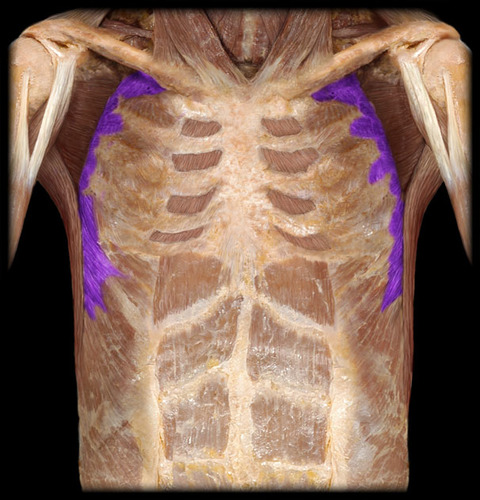 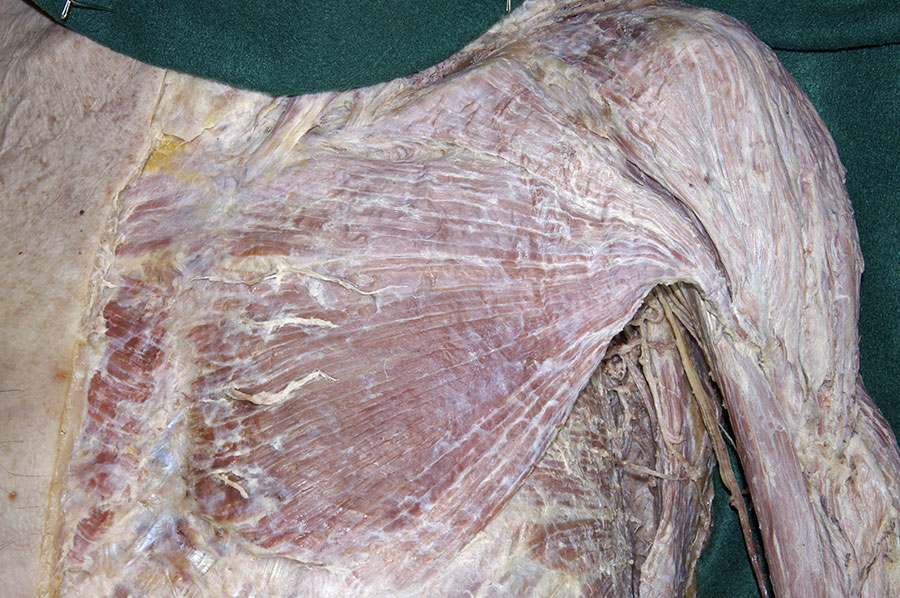 Pectoralis major. Adducts the humerus
Serratus anterior. Protracts the scapula
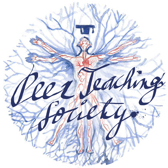 The Peer Teaching Society is not liable for false or misleading information…
[Speaker Notes: image: https://clinicalgate.com/thorax-6/]
Which intercostal muscles are involved in inspiration vs expiration?
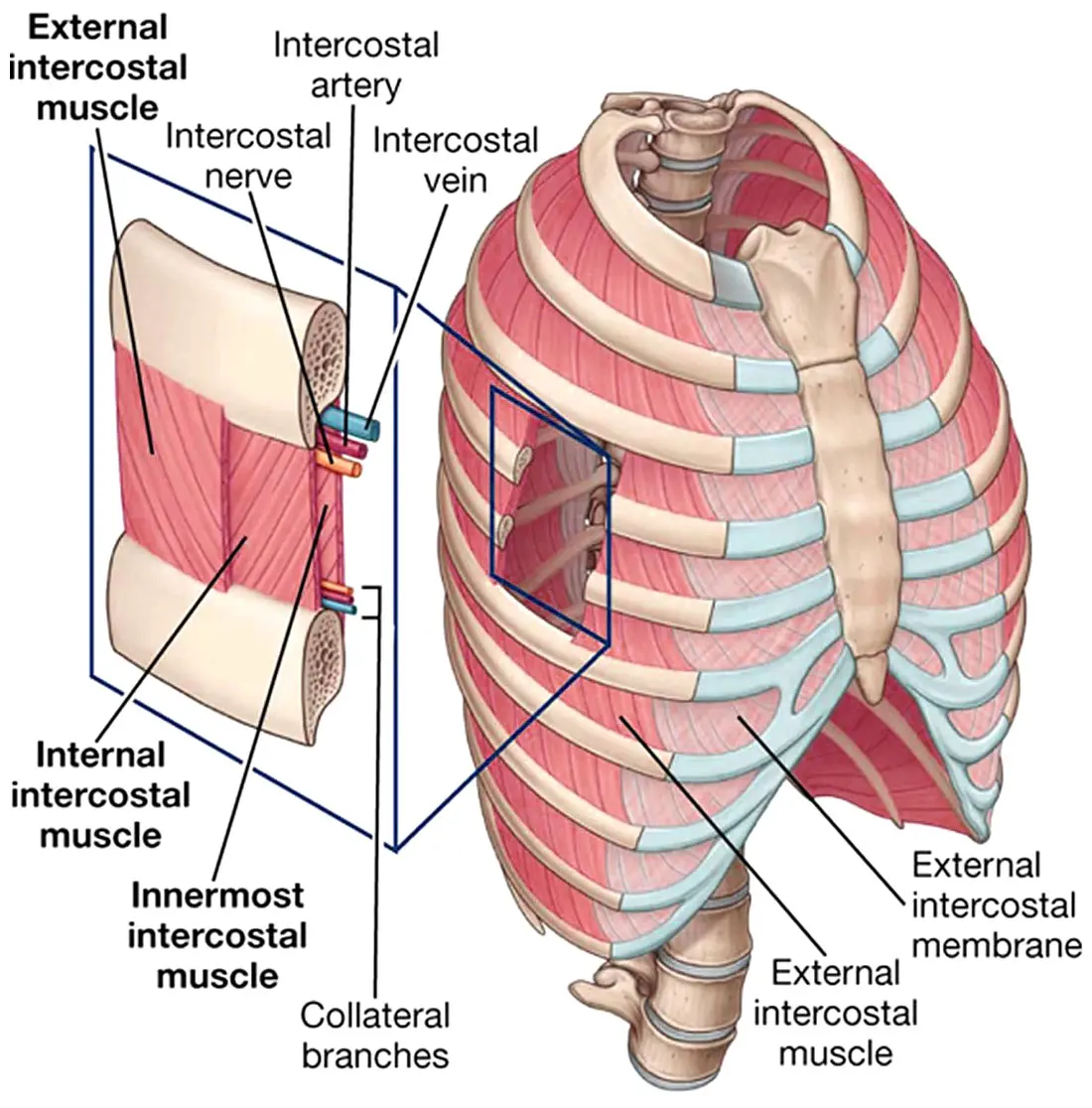 External intercostals: inspiration

Internal and innermost intercostals: expiration

Know the orientations of the fibres
External: antero-inferior
Internal & innermost: postero-inferior
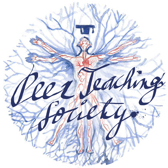 The Peer Teaching Society is not liable for false or misleading information…
[Speaker Notes: image: https://clinicalgate.com/thorax-6/]
When a chest drain is done, incisions are made in the lower part of the intercostal space. Why?
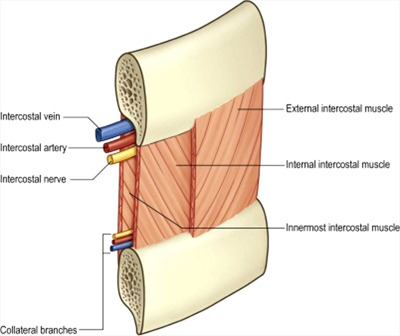 To avoid the neurovascular bundle (it lies in the costal groove of the rib above)
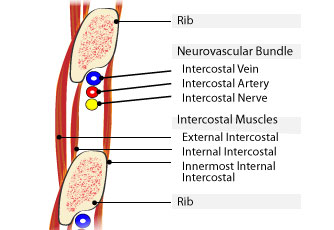 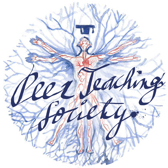 The Peer Teaching Society is not liable for false or misleading information…
[Speaker Notes: image: https://clinicalgate.com/thorax-6/]
Fissures
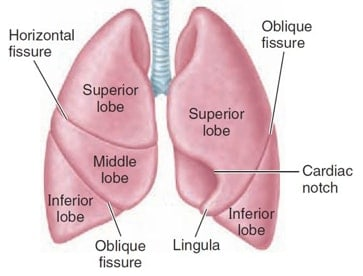 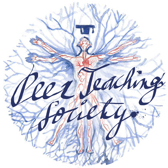 The Peer Teaching Society is not liable for false or misleading information…
Name the fissures
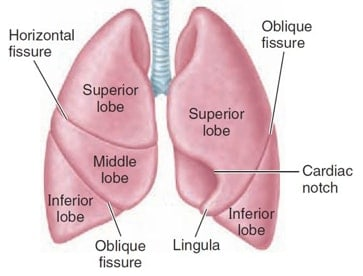 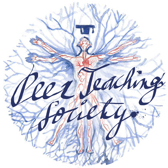 The Peer Teaching Society is not liable for false or misleading information…
If someones chokes on food, it is more likely to lodge in which lung? Why?
Right lung. The right bronchus is shorter, wider, and more vertical.
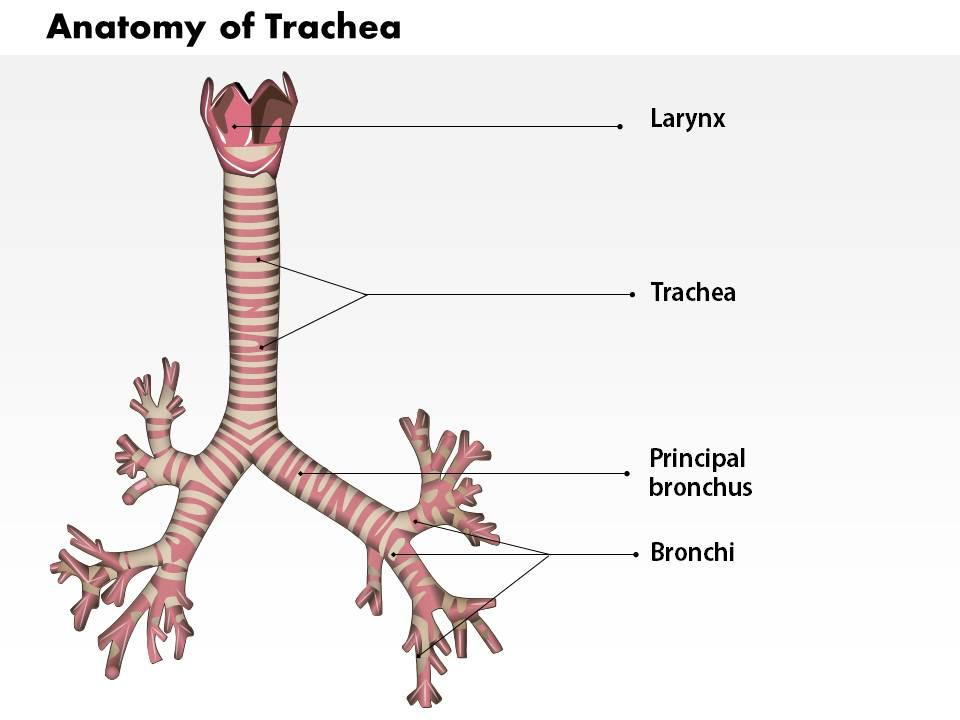 Easy way to remember:
The left bronchus is more angled and longer due to the presence of the heart
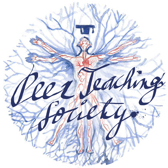 The Peer Teaching Society is not liable for false or misleading information…
Hilum of the Lung
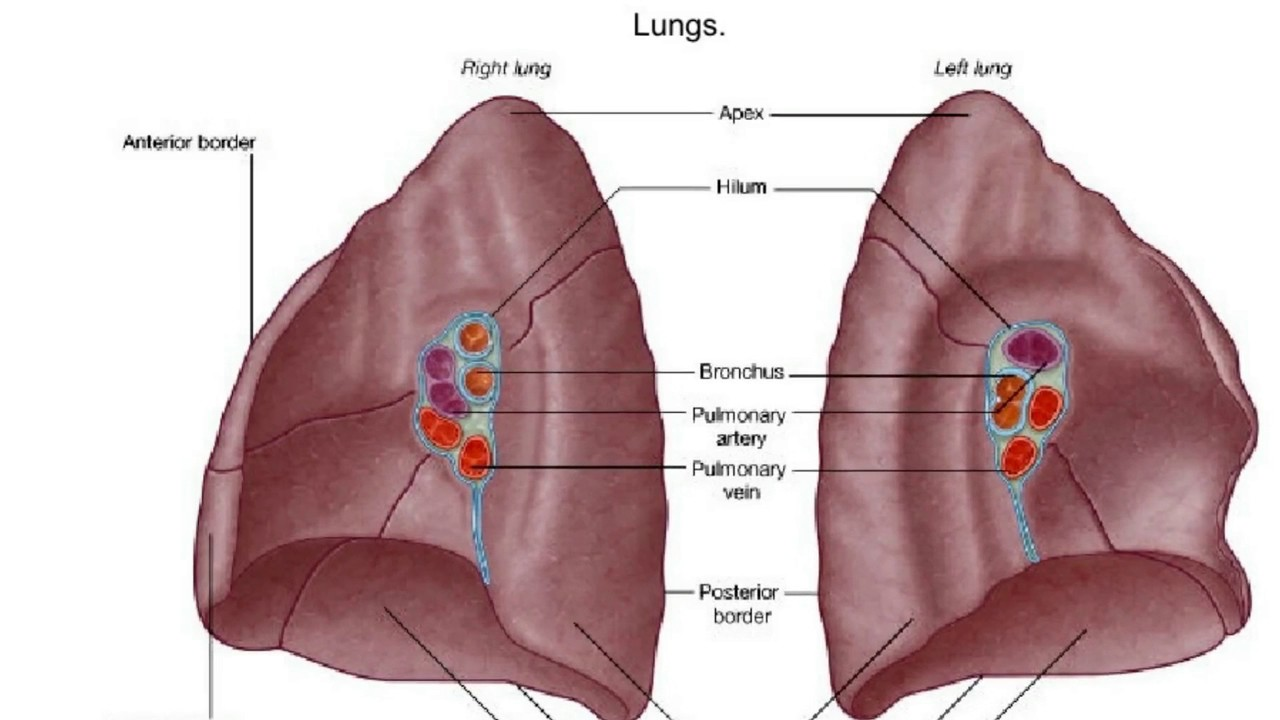 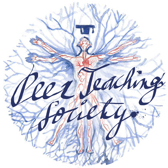 The Peer Teaching Society is not liable for false or misleading information…
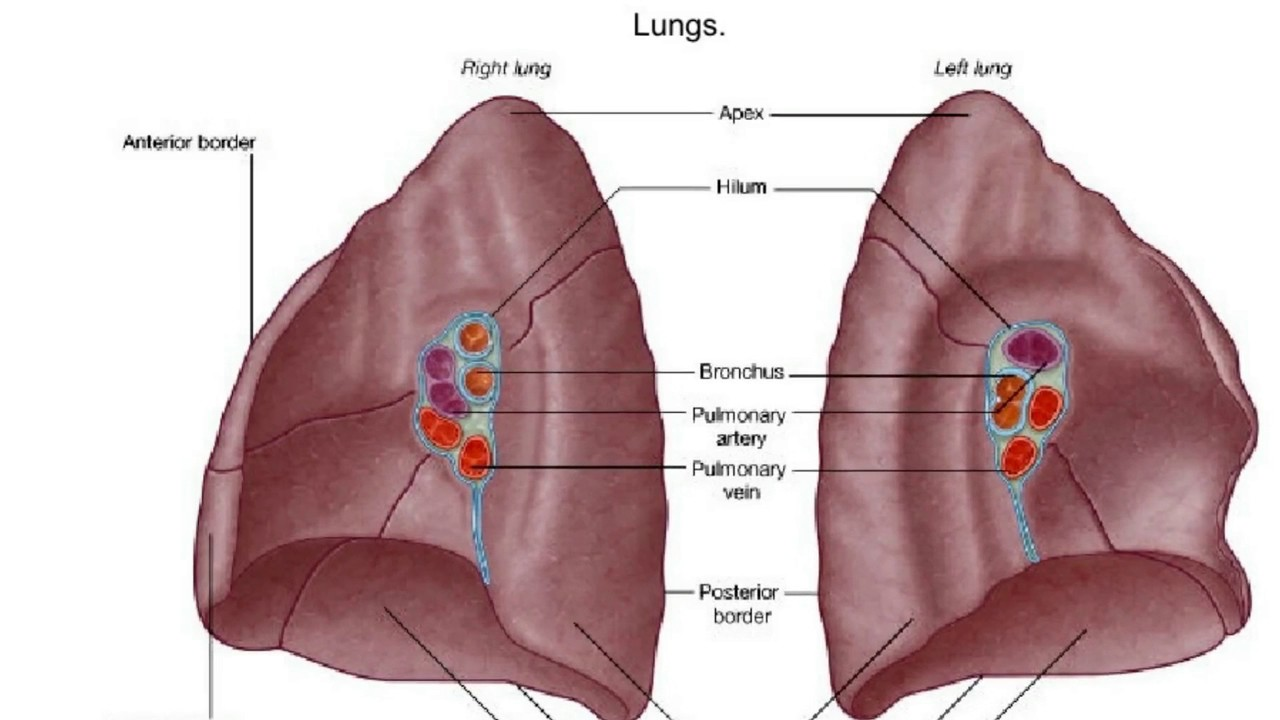 Position of Pulmonary Artery in relation to the bronchus

RALS
Right Anterior
Left Superior
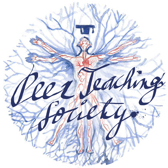 The Peer Teaching Society is not liable for false or misleading information…
Bronchial tree
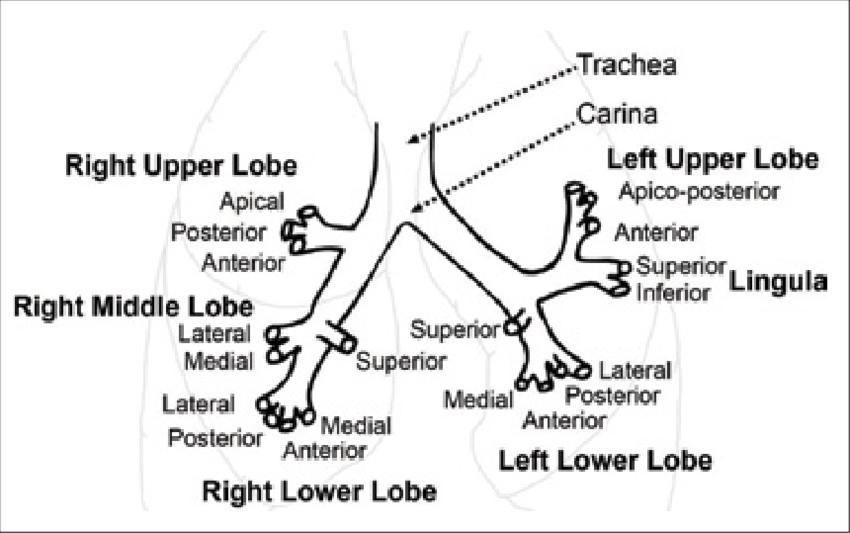 Lobar bronchi -
one for each lobe (right3,left2)

Segmental bronchi -
10 for each lung

Many bronchioles
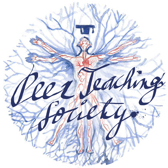 The Peer Teaching Society is not liable for false or misleading information…
What is the bifurcation of trachea called? At which level is it located?
Carina. At sternal angle (T4/5)
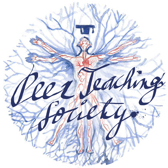 The Peer Teaching Society is not liable for false or misleading information…
Pulmonary vs Bronchial blood supply
Pulmonary arteries and veins are mainly involved in GAS EXCHANGE
Pulmonary arteries carry deoxygenated blood from heart to lungs
Pulmonary veins carry oxygenated blood from lungs to heart

Bronchial arteries and veins supply OXYGEN and NUTRIENTS to the lung tissue themselves
Bronchial arteries branch from descending aorta
Bronchial veins drain into azygos veins
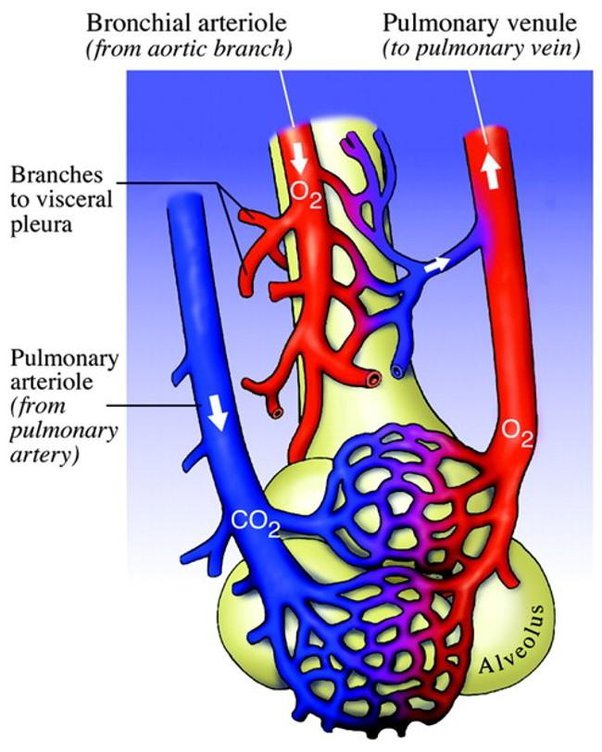 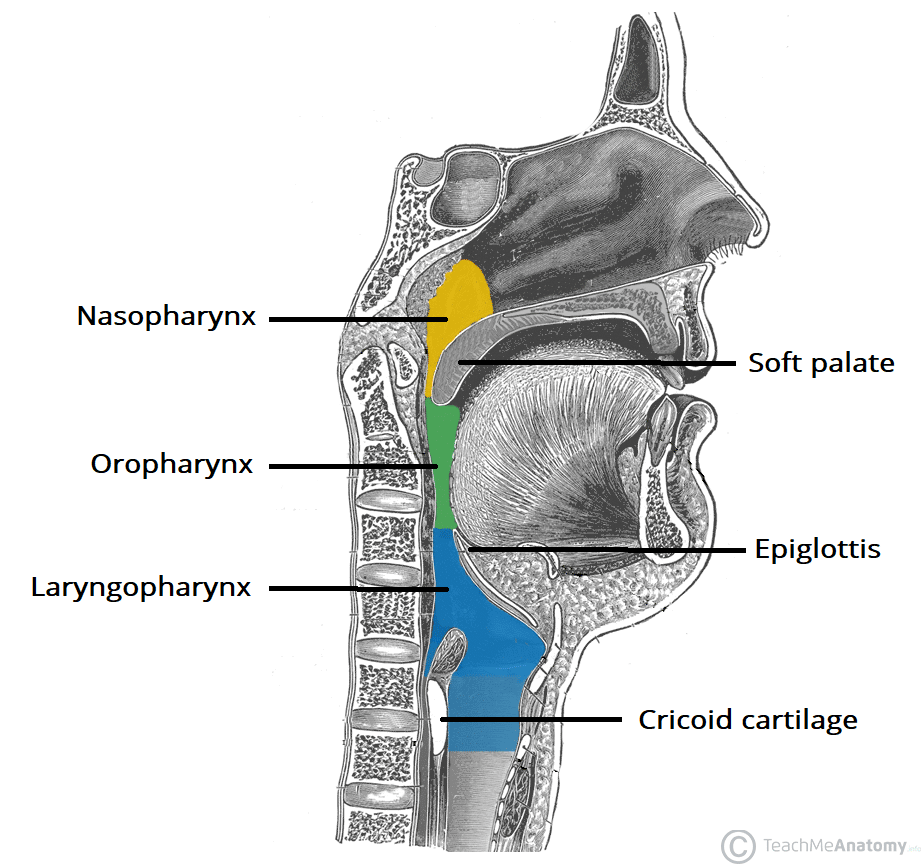 Pharynx and its muscles
3 parts:
Nasopharynx (nasal)
Oropharynx (oral)
Laryngopharynx (larynx)

External circular muscles
Superior, middle and inferior constrictors
Contracts superior to inferior, pushing food down

Internal longitudinal muscles
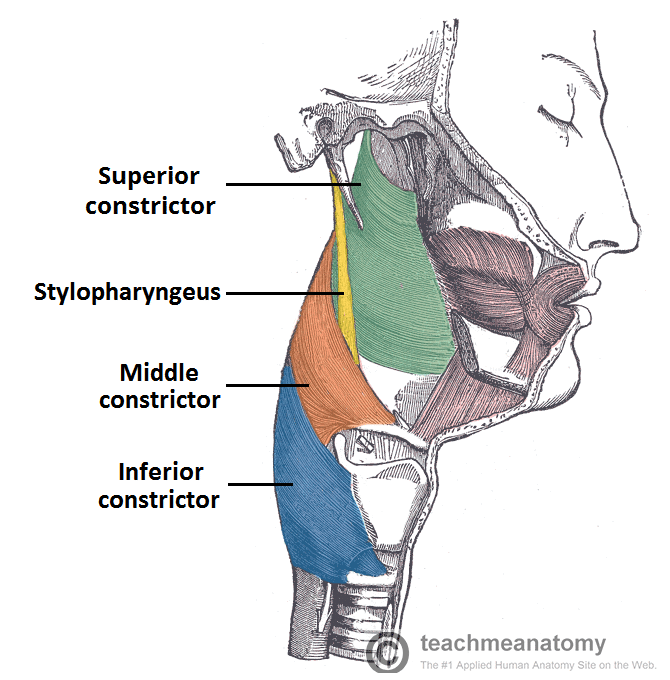 Thyroid
Consists of 2 lobes 
joined by an isthmus, anterior to trachea

Blood supply:
L and R superior thyroid arteries (branch from external carotid)
L and R inferior thyroid arteries (branch from thyrocervical trunk, which is from subclavian artery)
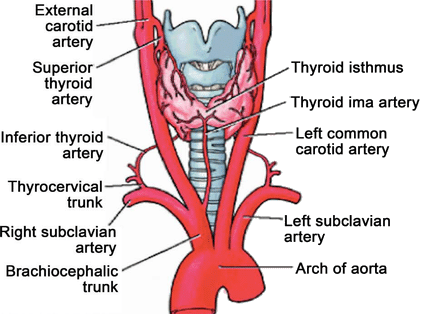 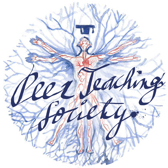 The Peer Teaching Society is not liable for false or misleading information…
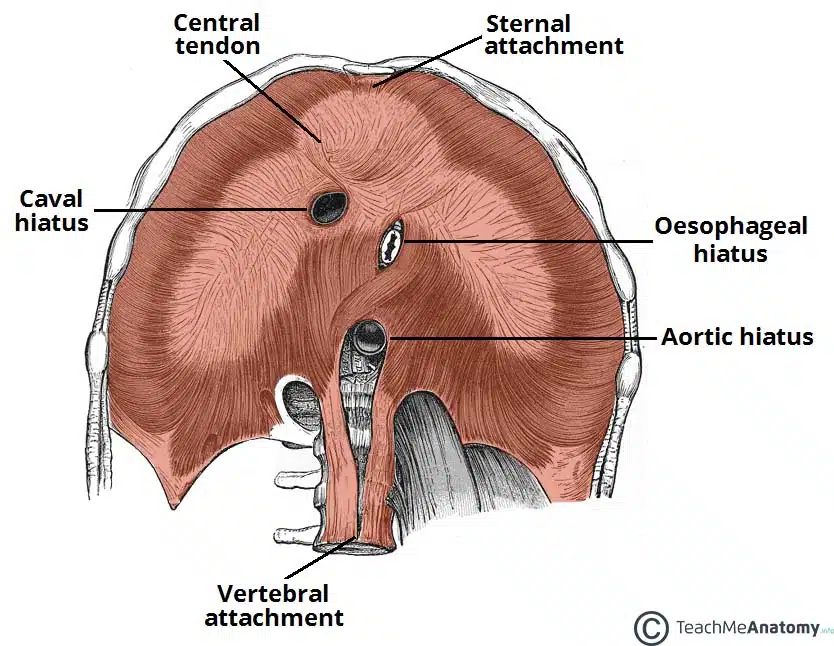 Diaphragm openings (Hiatuses)
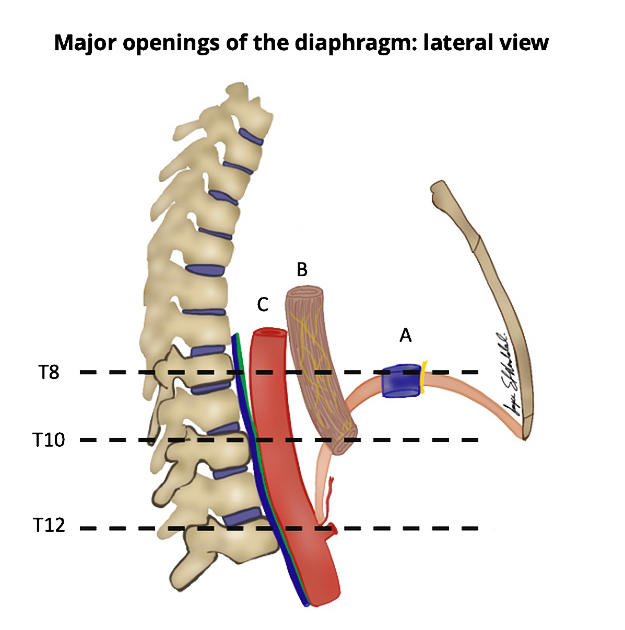 To remember: 
I ate 10 eggs at 12. 
I(IVC) 
8(T8) 
10(T10) 
Eggs (Esophagus) 
At (Aorta, thoracic duct) 
12(T12)
Summary: Right lung vs Left lung: differences?
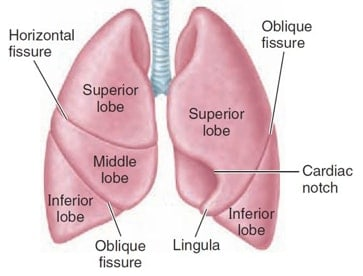 Anterior triangle of the neck
Important things to know that exist in the anterior triangle of the neck:

Trachea and larynx

Extrinsic muscles of the larynx (suprahyoid and infrahyoid)

Common carotid artery 

Internal jugular vein 

Nerves (covered in next slide)
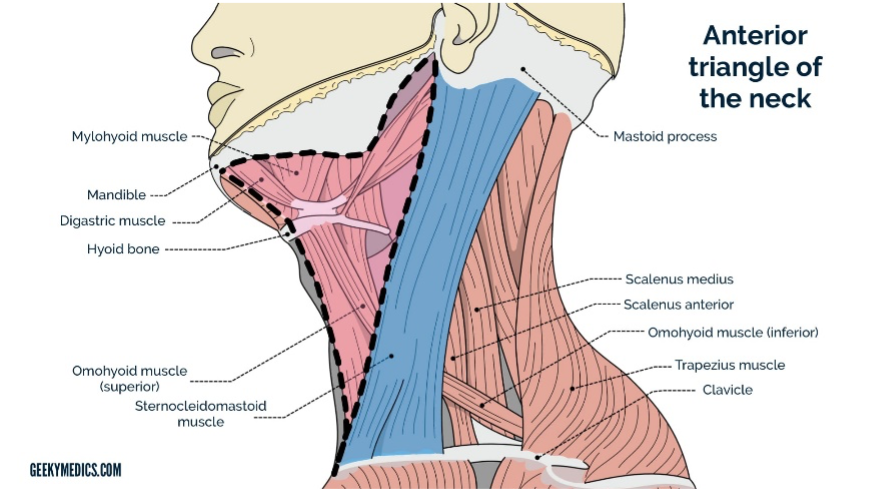 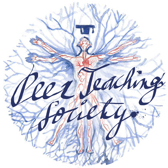 The Peer Teaching Society is not liable for false or misleading information…
[Speaker Notes: Suprahyoid - connects hyoid to skull
Infrahyoid - connects hyoid to the sternum and scapula 

Common carotid artery and internal jugular vein are main blood vessels of the head and neck region]
Nerves in the neck
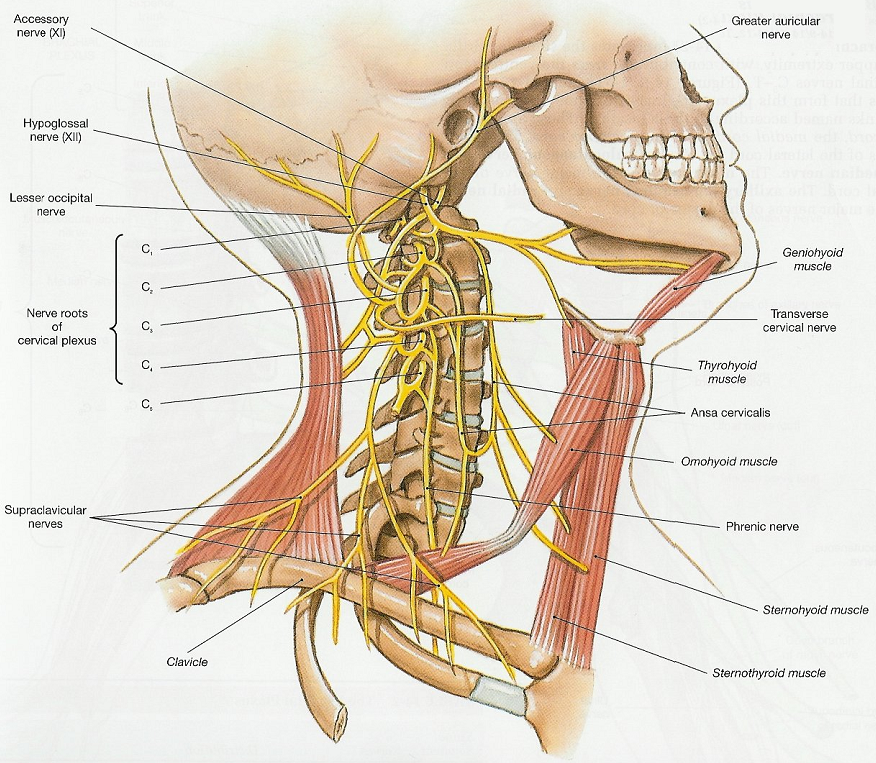 Facial nerve (CN7) - Platysma

Glossopharyngeal nerve (CN 9) - Pharynx and carotid sinus 

Vagus nerve (CN10)
Muscles of the pharynx and larynx
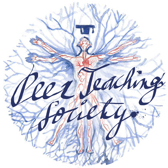 The Peer Teaching Society is not liable for false or misleading information…
[Speaker Notes: I will not talk deeply about what each of the nerves supply, only the main ones involving the neck. You will learn more in neuro. 
Facial nerve - supplies platysma in the neck (sheet of muscle from collarbone to the angle of your neck) - it also supplies some salivary glands and the taste buds in the anterior ⅔ of your tongue 
Glossopharyngeal nerve - supplies your pharynx and carotid sinus. Carotid sinus is a dilation near the carotid arteries bifurcation (contains baroreceptors - i will address more later)
Vagus nerve - muscles of the pharynx and both motor and sensory of the larynx (allows for swallowing)]
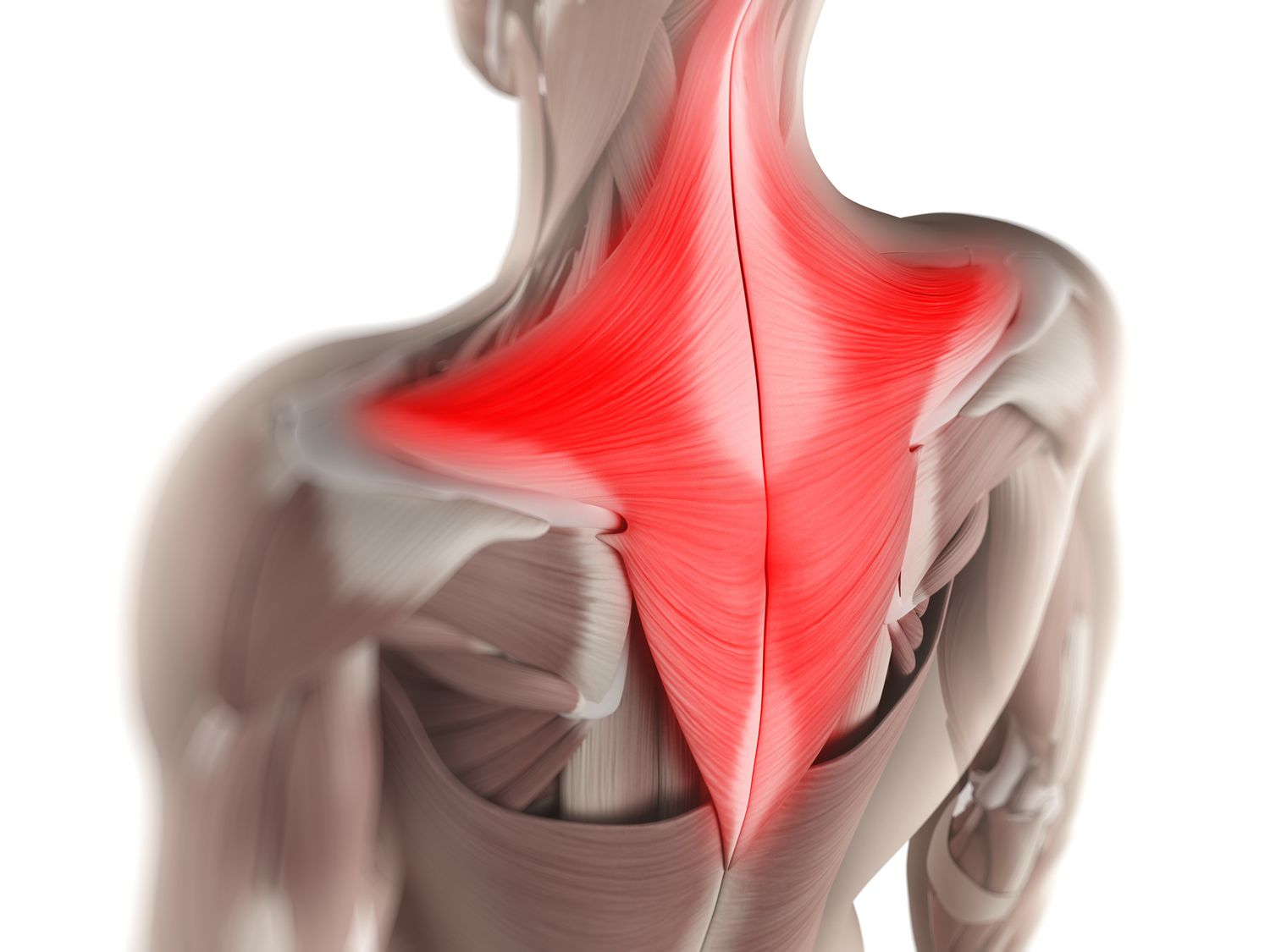 Nerves in the neck (2)
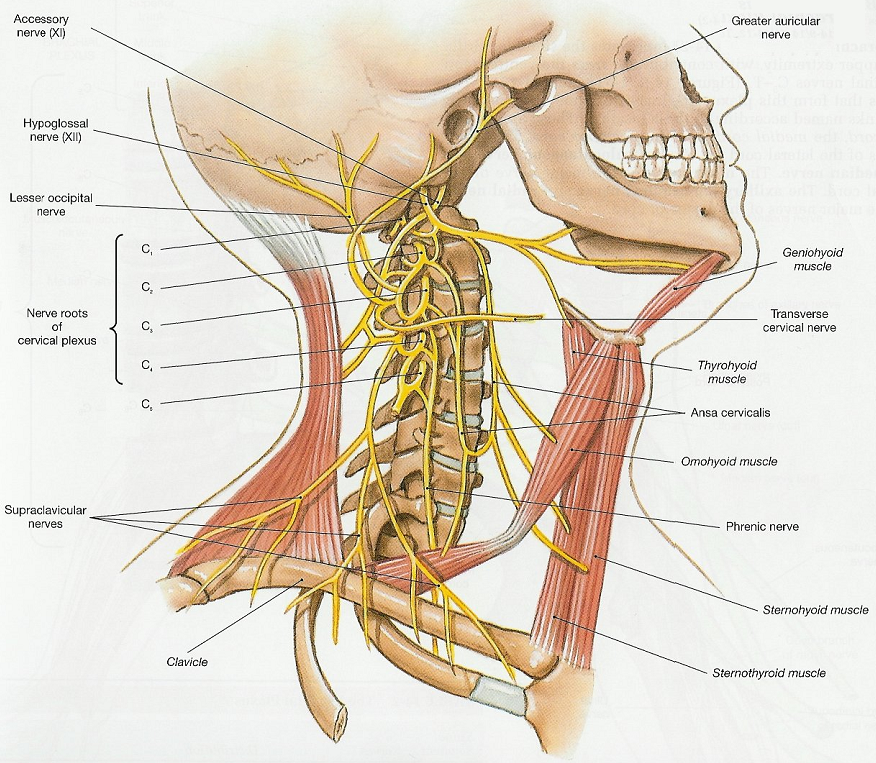 Accessory nerve (CN XI) - supplies sternocleidomastoid and trapezius muscles

Hypoglossal nerve (CN XII) - supplies muscles of the tongue

Phrenic nerve (C3,4,5) - supplies the diaphragm
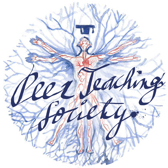 The Peer Teaching Society is not liable for false or misleading information…
[Speaker Notes: The accessory nerve supplies sternocleidomastoid and trapezius muscles. Key that you know for exam as they tend to ask which nerve supplies which muscles for example. 
Hypoglossal nerve - main function is that it supplies muscles of the tongue. 
The phrenic nerve which originates from C3, C4, C5 nerve fibres descends through the neck, enters the thorax and innervates the diaphragm 
Take note while most of the nerves are in the anterior triangle of the neck, the phrenic nerve is in the posterior triangle.]
Larynx
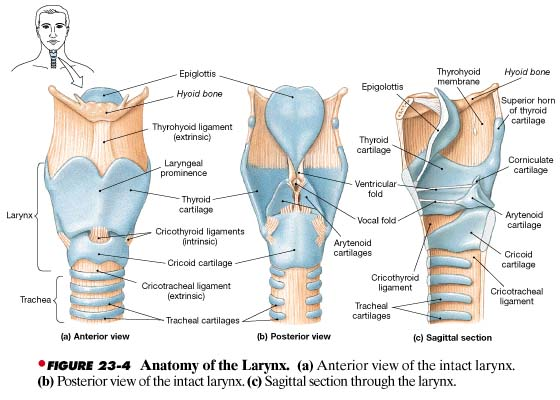 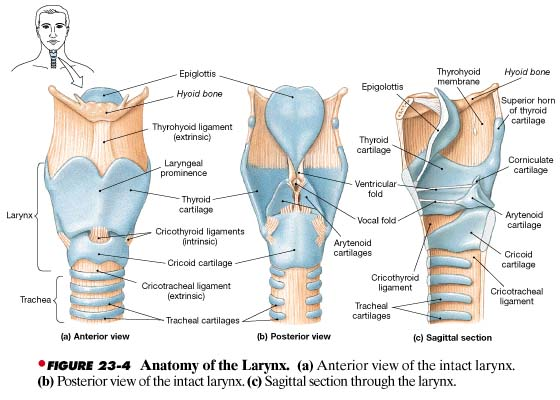 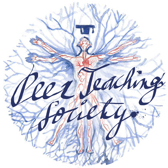 The Peer Teaching Society is not liable for false or misleading information…
Intrinsic muscles of the larynx
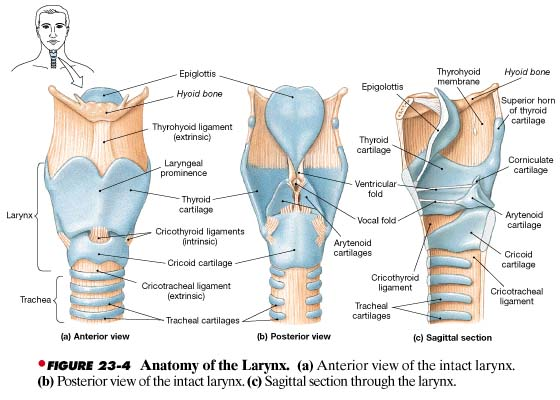 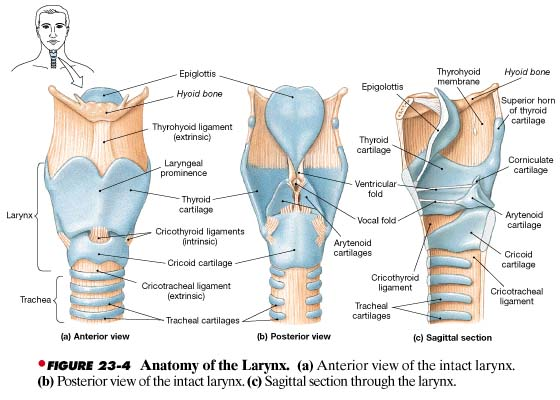 Cricothyroid 

Posterior cricoarytenoids

Transverse arytenoids
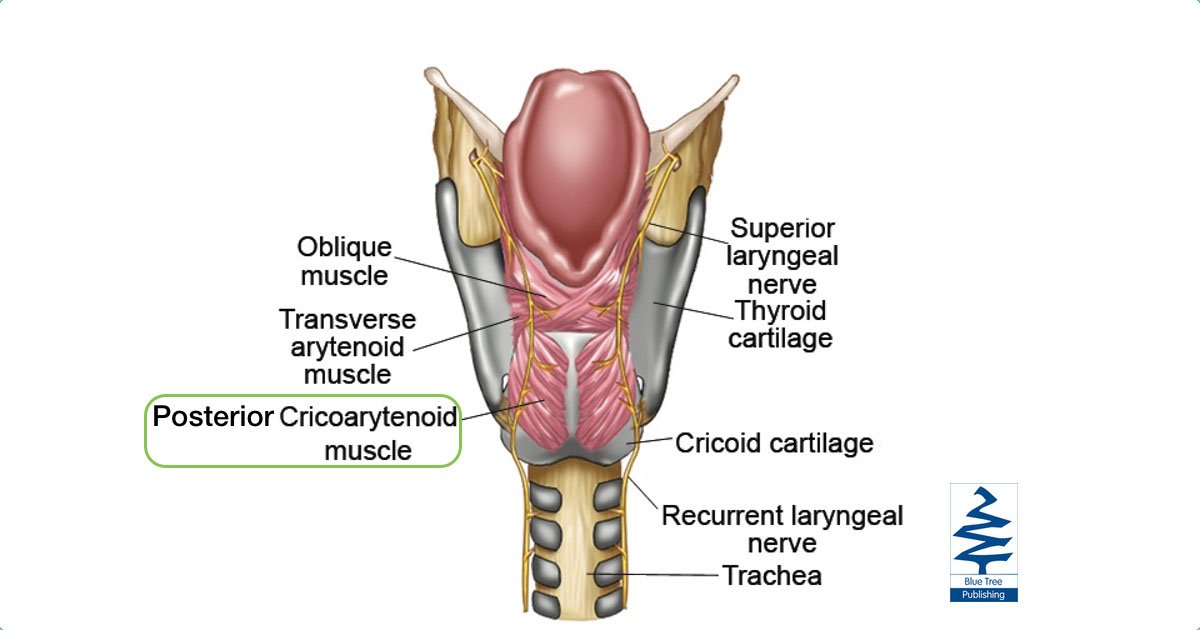 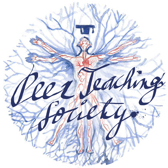 The Peer Teaching Society is not liable for false or misleading information…
[Speaker Notes: A lot of information on this page, I will focus mainly on the internal larynx. There are 2 pairs of folds in the cavity of the larynx, you have your vestibular folds (slightly higher-false vocal cords) than your vocal folds (lower - true vocal cords). In order to move your vocal cords, a few pairs of intrinsic muscles need to move the laryngeal cartilages. These include your cricothyroid muscle - between your thyroid and cricoid cartilage (when it contracts, it tips the thyroid cartilage anteriorly and inferiorly), posterior cricoarytenoids - when they contract, they abduct the vocal cords and open the rima glottidis. (have a look at the models in the anatomy lab). Transverse arytenoids adduct the vocal cords and close the rima glottidis. 

Cricothyroid membrane used for emergency airway]
Which nerve innervates the intrinsic muscles?
Cricothyroid — Superior laryngeal nerve
All other intrinsic muscles of the larynx - Recurrent laryngeal nerve
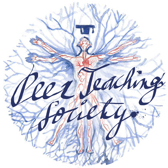 The Peer Teaching Society is not liable for false or misleading information…
PHYSIOLOGY
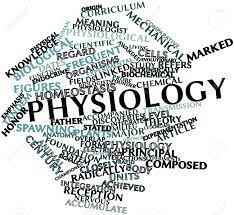 Respiratory pump- System of muscles and structures involved in breathing
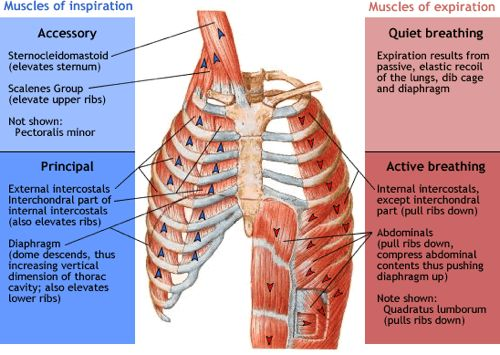 Passive Inspiration
Diaphragm and external intercostal muscles contract 
Lungs expand 
Air is drawn in (passive inspiration)

Active inspiration
Above with accessory muscles (sternocleidomastoid, pectoralis major, pectoralis minot, serratus anterior)
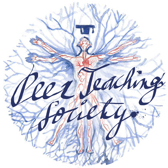 The Peer Teaching Society is not liable for false or misleading information…
[Speaker Notes: Diaphragm and external intercostal muscles contract - increases intrathoracic volume (external intercostals pull ribs superiorly and laterally, ribs pull sternum superiorly and anteriorly
Lungs expand with thoracic wall due to surface tension 
Pressure in lungs lower than atmospheric pressure, drawing air in]
Respiratory pump
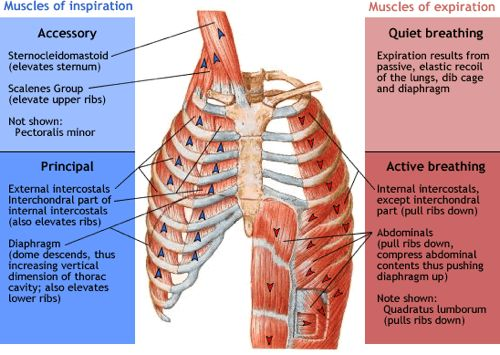 Passive expiration
Lungs recoil 


Active expiration
Diaphragm and external intercostal muscles relax 
Internal intercostals contract 
Lungs recoil
Air is expelled
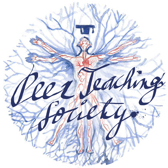 The Peer Teaching Society is not liable for false or misleading information…
Physiology of the airways
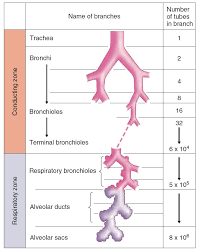 Conducting zone
No gas exchange, just transport of air
Respiratory zone
Where most of the gas exchange takes place

Dead space- Refers to the volume of air that does not participate in gas exchange/ventilation. (it includes the air in the nose, pharynx, trachea and bronchioles)
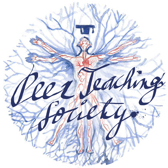 The Peer Teaching Society is not liable for false or misleading information…
What is the volume of dead space in the lungs?
150ml

75ml

180ml

175ml
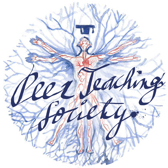 The Peer Teaching Society is not liable for false or misleading information…
What is the volume of dead space in the lungs?
150ml

75ml

180ml

175ml
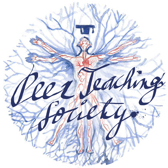 The Peer Teaching Society is not liable for false or misleading information…
[Speaker Notes: Anatomic dead space - 150ml 
Alveolar dead space - 25ml 
Total - 175ml]
Pontine and medullary respiratory sensory
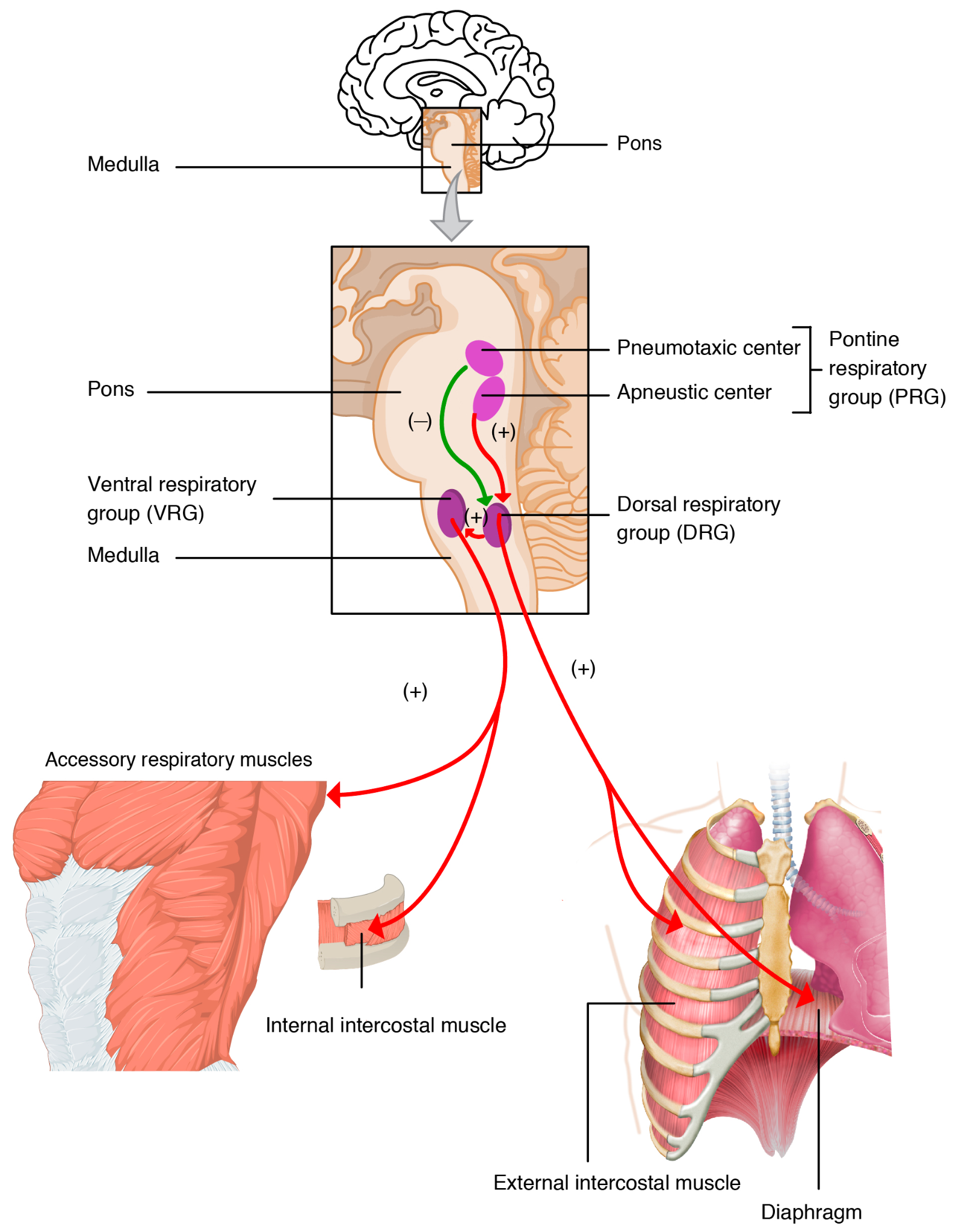 Pneumotaxic center - sends inhibitory impulses to inspiratory centers

Apneustic center - sends signal for inspiration for long and deep breaths.
Both located in the pons
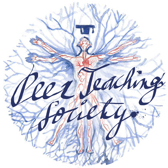 The Peer Teaching Society is not liable for false or misleading information…
[Speaker Notes: The pnemotaxic center sends out inhibitory impulses to the inspiratory centers to inhibit inspiration and transition to expiration
The apneustic center helps start and maintain deeper breaths when needed to ensure you have the right amount of oxygen for different activities.]
Pontine and medullary respiratory sensory
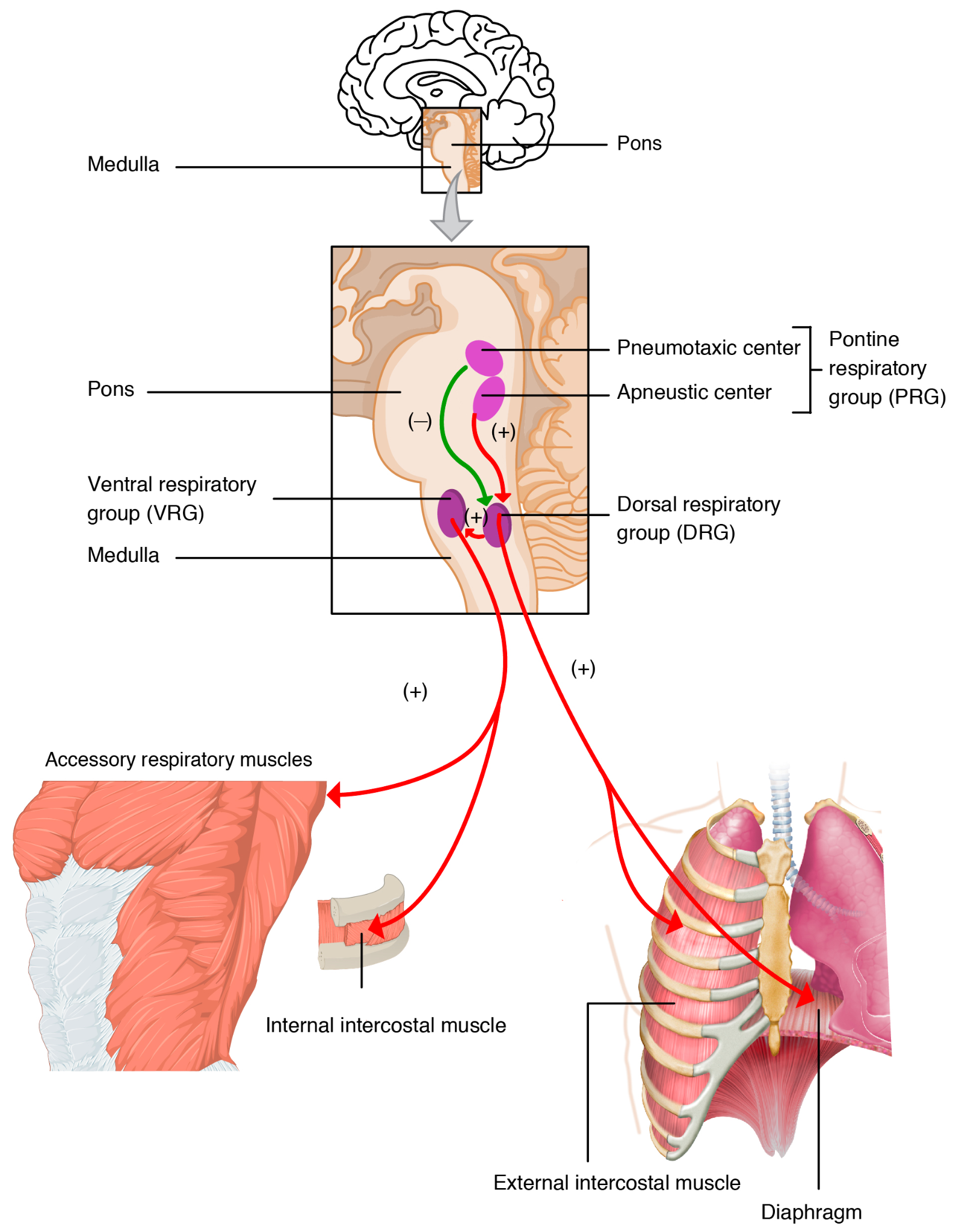 Dorsal respiratory group – primarily triggers inspiratory movement

Ventral respiratory group - primarily triggers expiratory movement
Both located in medulla
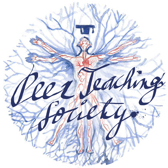 The Peer Teaching Society is not liable for false or misleading information…
Where are central chemoreceptors located?
In the carotid arteries

In the aorta

In the brainstem

In the lungs
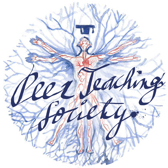 The Peer Teaching Society is not liable for false or misleading information…
[Speaker Notes: C]
Where are peripheral chemoreceptors located?
Carotid and aortic bodies
 
Heart

Brainstem

Lungs
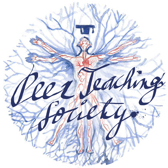 The Peer Teaching Society is not liable for false or misleading information…
[Speaker Notes: A
Carotid body - bifurcation of the common carotid artery
Aortic body - in the walls of the aortic arch]
What am I?
Responds to changes in pH of the cerebral spinal fluid (CSF)
If CO2 levels increase → pH of CSF decreases → receptor is inhibited
Central  chemoreceptor
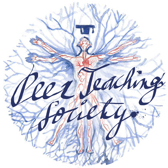 The Peer Teaching Society is not liable for false or misleading information…
Differences between central and peripheral chemoreceptors
Large reductions in O2
Small changes in PaCO2
Aortic and carotid bodies
Brainstem
Carotid bodies - glossopharyngeal nerve

Aortic bodies - Vagus nerve
No particular innervation
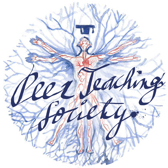 The Peer Teaching Society is not liable for false or misleading information…
Why are some patients with COPD not given supplemental oxygen for long periods of time?
COPD - Obstructs airflow, difficulty breathing
Patients have chronically high CO2 levels and thus don’t respond to central chemoreceptor stimulation. 

Respiratory drive becomes hypoxic —> dependent on peripheral chemoreceptor stimulation (Oxygen driven)
If patients with a hypoxic drive were given oxygen → decreased signals by peripheral chemoreceptors → frequency of breathing decreases possibly to point of respiratory arrest
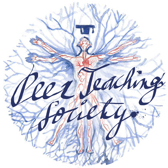 The Peer Teaching Society is not liable for false or misleading information…
[Speaker Notes: Suppress a patient’s natural drive to breathe]
Conclusion
Questions?
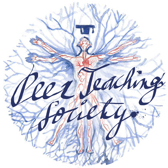 The Peer Teaching Society is not liable for false or misleading information…
Feedback
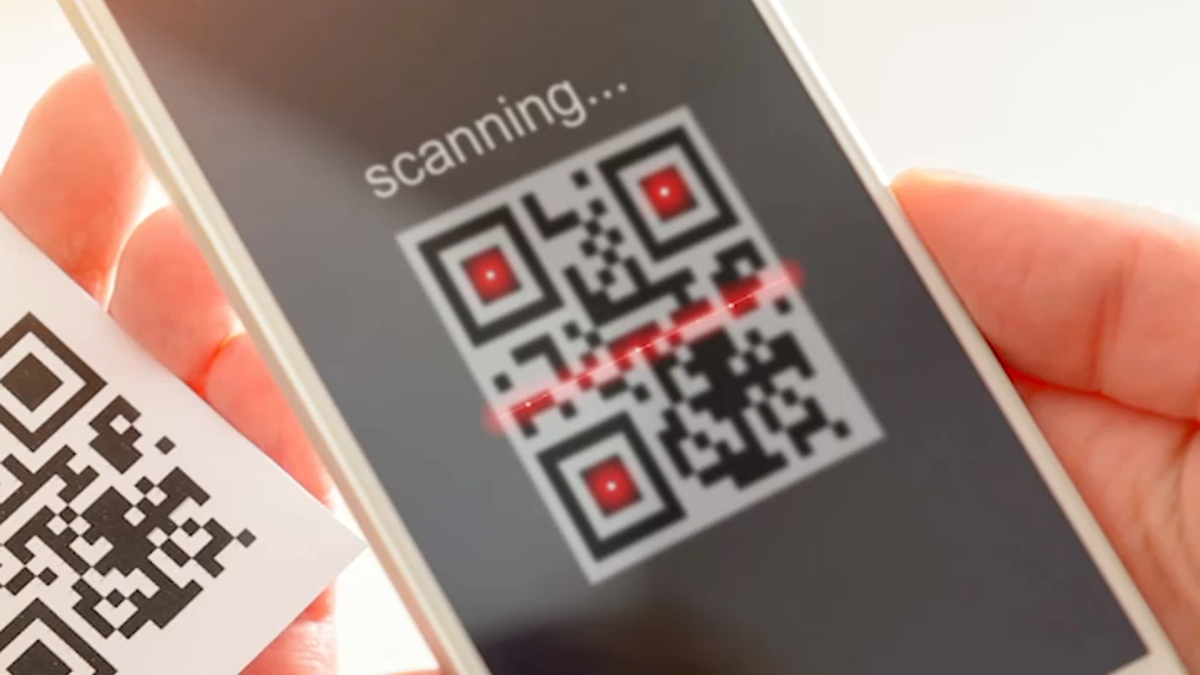 phase reps add QR code here - QR Code Generator (the-qrcode-generator.com)
phase reps add feedback link here
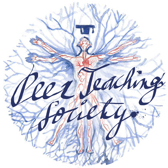 The Peer Teaching Society is not liable for false or misleading information…
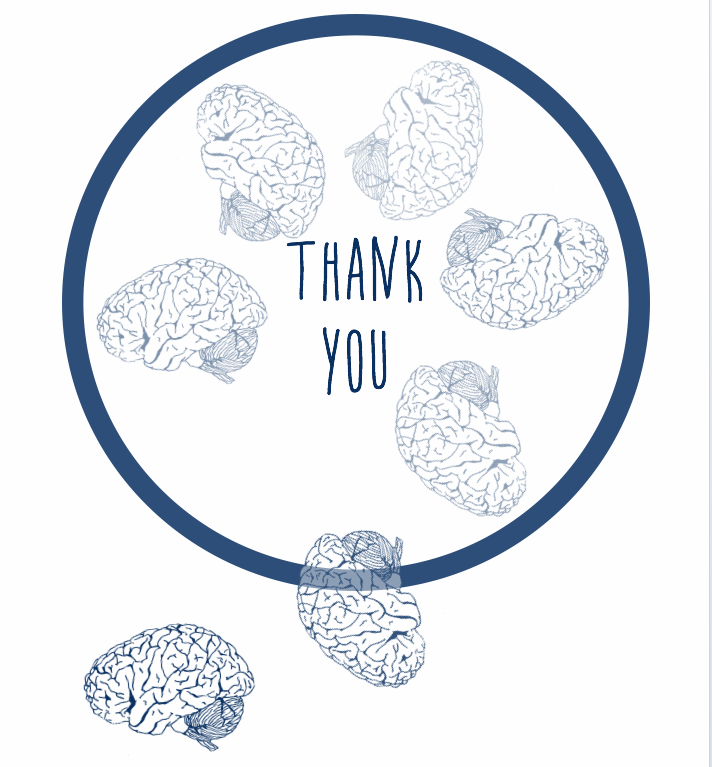